Софья КОВАЛЕВСКАЯ
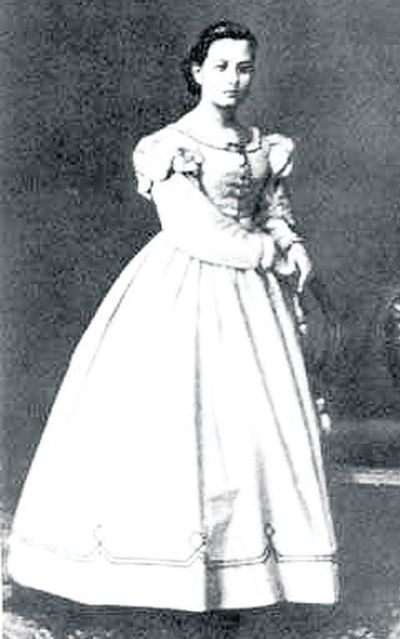 Софья Васильевна Ковалевская  — русский математик и механик, с 1889 года иностранный член-корреспондент Петербургской Академии наук. Первая в России и в Северной Европе женщина-профессор и первая в мире женщина — профессор математики. Автор повести «Нигилистка» (1884) и «Воспоминаний детства
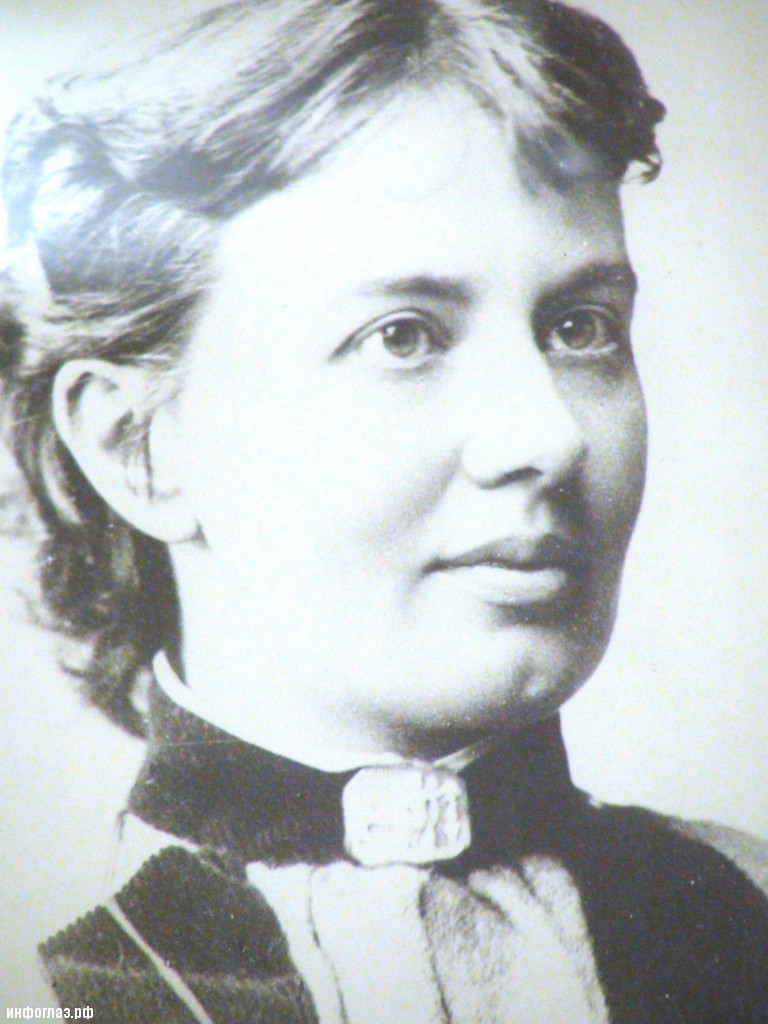 Наиболее важные исследования относятся к теории вращения твёрдого тела.
Доказала существование аналитического (голоморфного) решения задачи Коши для систем дифференциальных уравнений с частными производными, исследовала задачу Лапласа о равновесии кольца Сатурна, получила второе приближение.
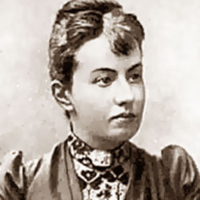 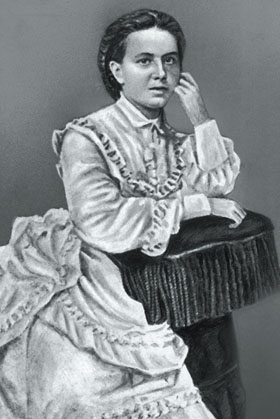 В 1889 получила большую премию Парижской академии за исследование о вращении тяжёлого несимметричного волчка